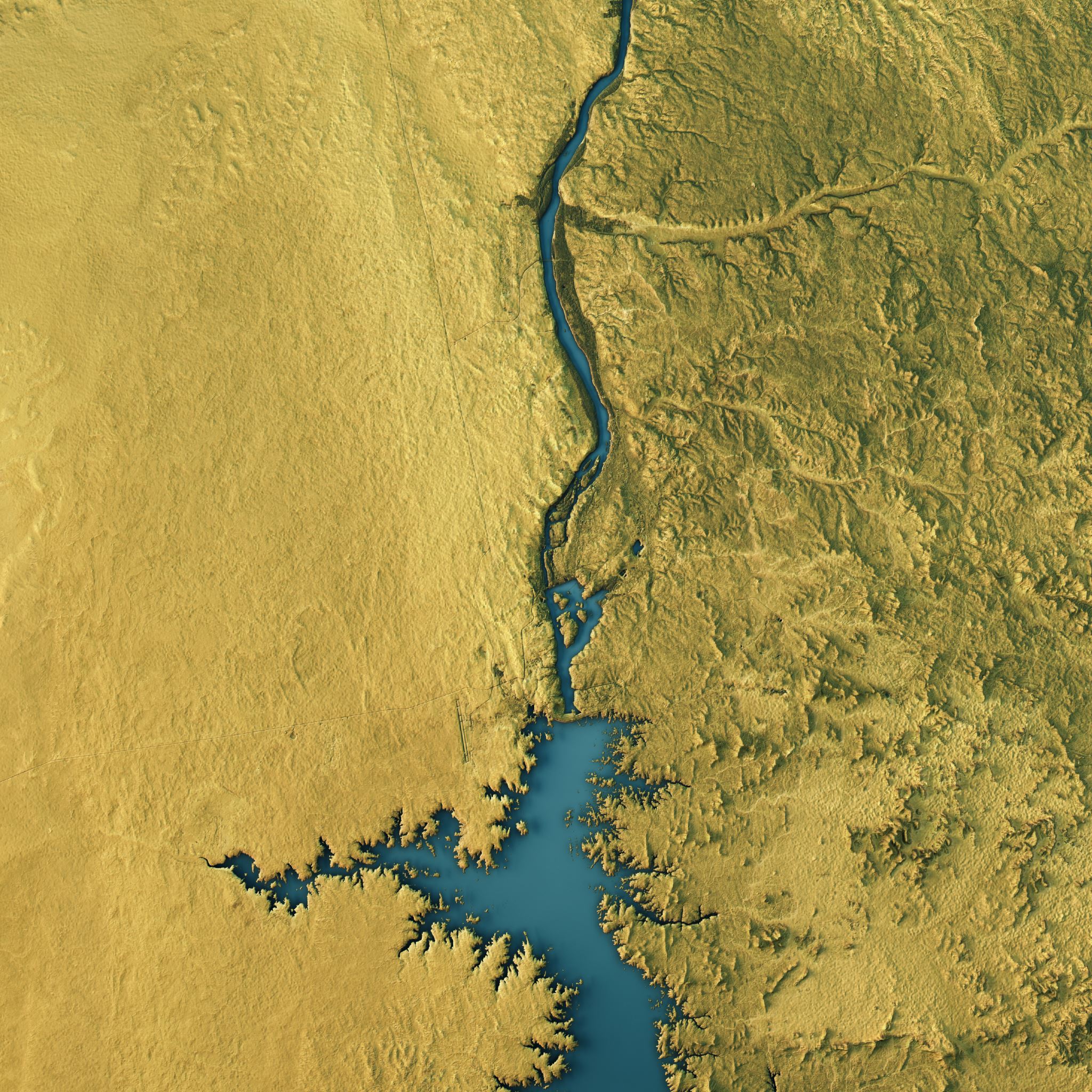 Examentraining Aardrijkskunde
Deel1: Sociale Geografie
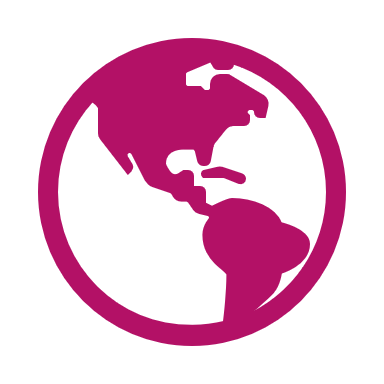 Hulpkaart bij AK toetsen en examens
https://prezi.com/mjbncz8cshvt/een-hulpkaart-bij-toetsen-aardrijkskunde/
Highlights Sociale Geografie
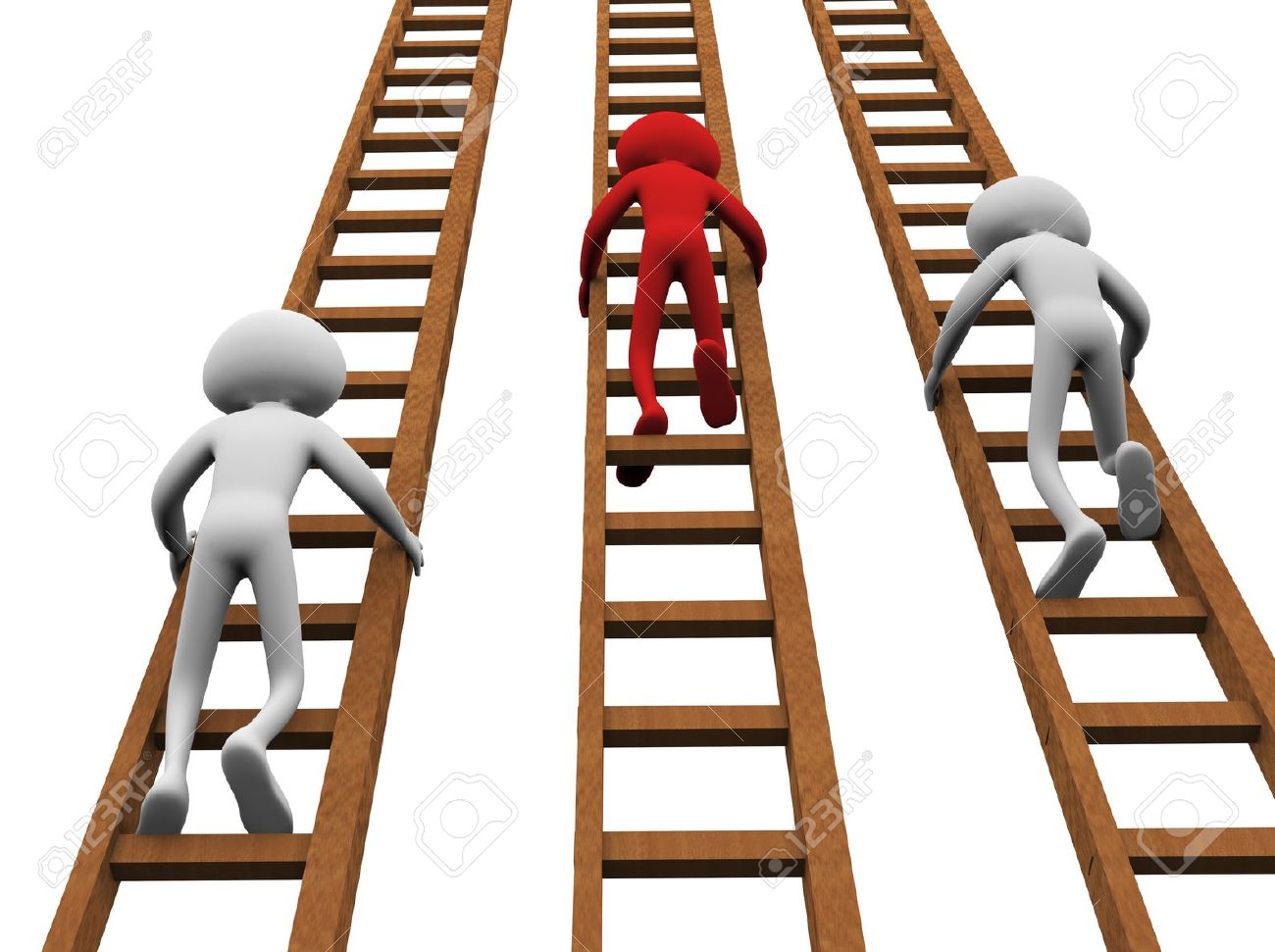 Van minst ontwikkeld tot verst ontwikkeld…..
Ieder land maakt ontwikkeling door van Agrarische Samenleven naar een Diensten & Kennis Samenleving
Hoe ver een land op de ladder van ontwikkeling is hangt van veel factoren af: economische, demografische, ruimtelijke,fysische, politieke, culturele, etc.
Centrum-Periferie model……..
Het C-P model geeft aan in welke fase van ontwikkeling landen zijn en hoe de verhoudingen tussen Centrumlanden en Perifere of Semi-perifere landen zijn.
Aan de hand van verschillende kenmerken kun je zien in welke fase een land is.
Wat zijn kenmerken en indicatoren van ontwikkeling?
Periodes in ontwikkeling
Globalisering
Landen, bedrijven en mensen steeds nauwer verbonden met elkaar.
Tijd-ruimte compressie
Mondiale (stedelijke) netwerken
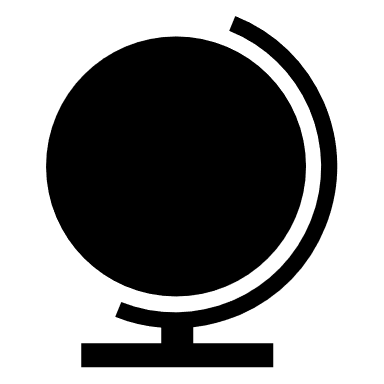 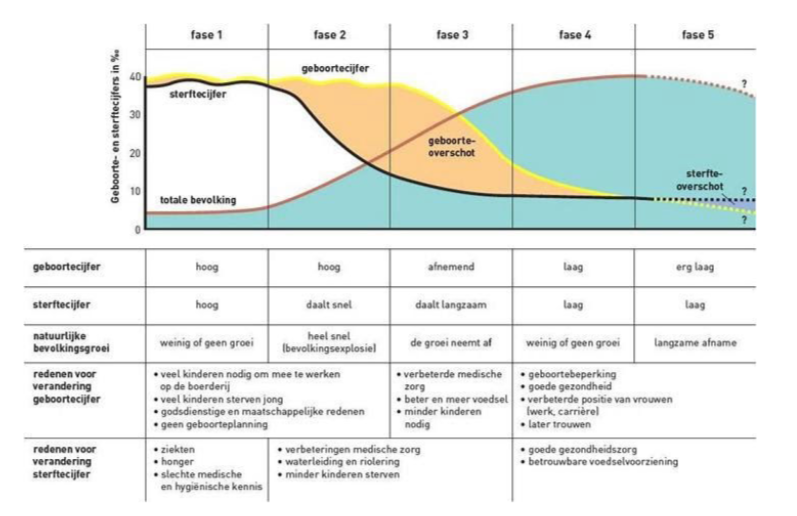 Demografie
Bevolkingsdiagrammen
Ontwikkeling Nederlandse Steden
Verschuiving in Nederland naar Kenniseconomie
Creatieve stad
Publiek-private samenwerking
Duale arbeidsmarkt
Duurzame stad en Smart City
Leefbaarheid en de Nederlandse stad
Buurtprofiel
Bewonerskenmerken
Woningkenmerken
Woonomgeving
Sociale cohesie
Sociale (on)veiligheid
Openbare ruimte
Stadsvernieuwing, Herstructurering en Gentrification
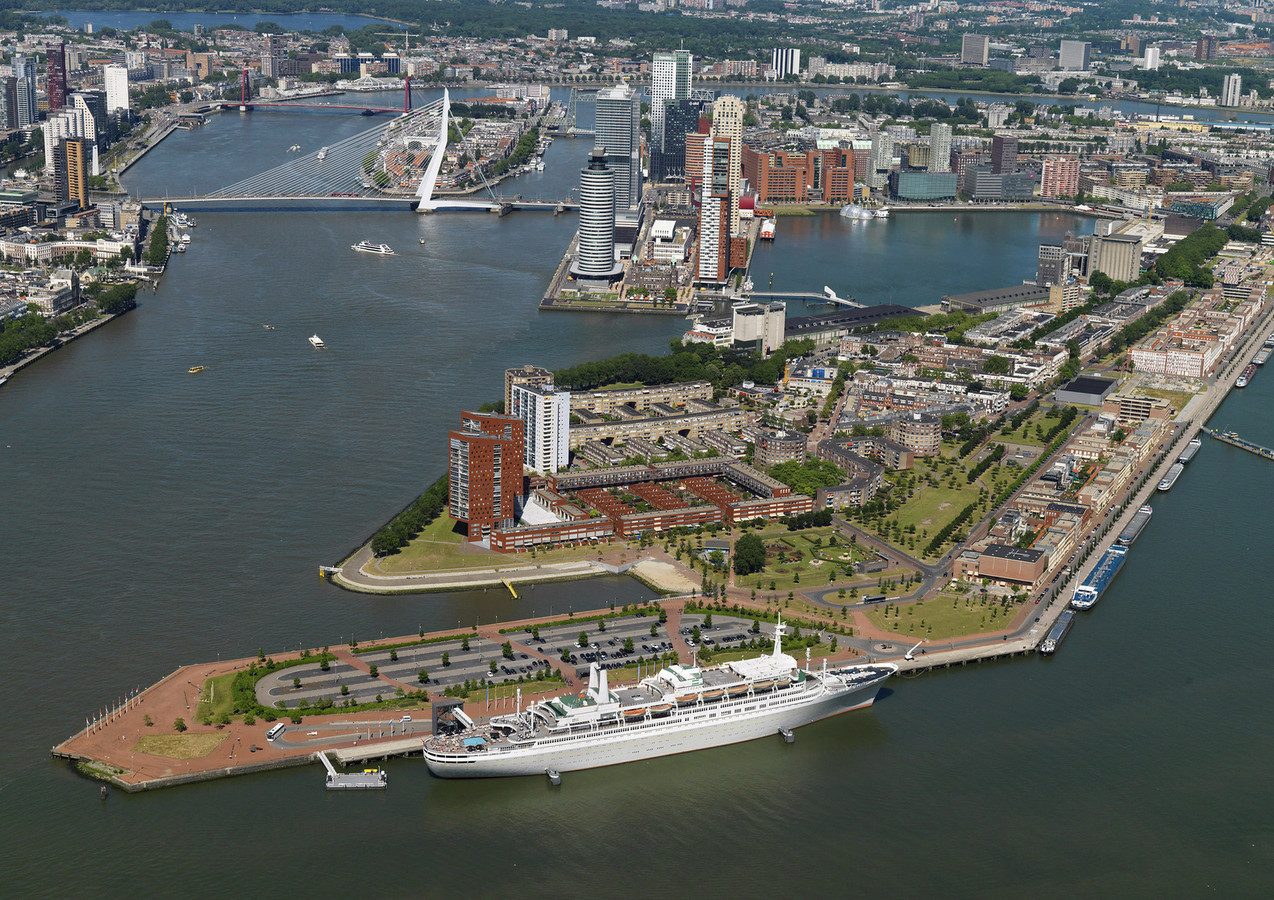 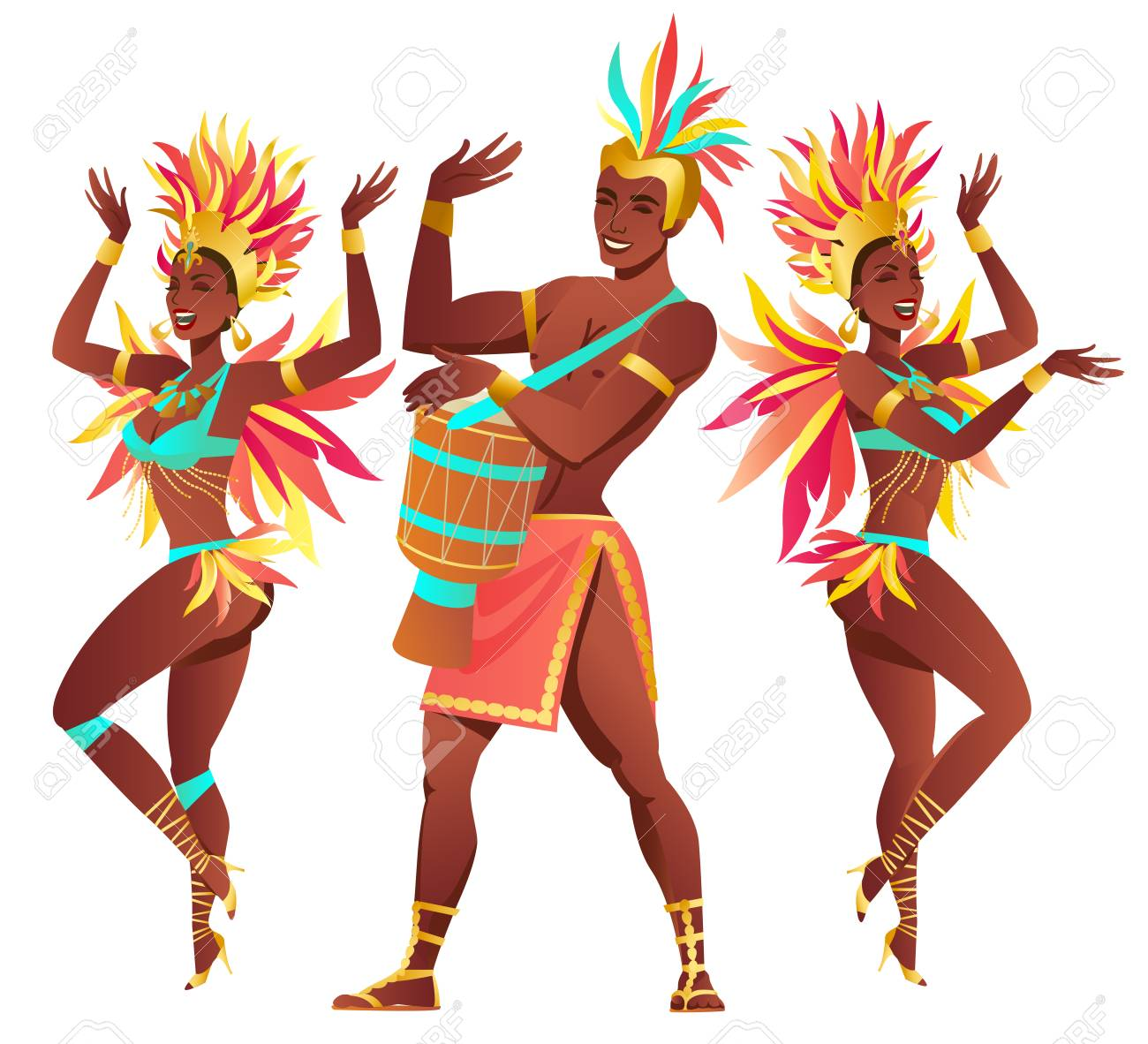 Brazilië
Verstedelijking (waar?)
Favelas en Corticos
Informele sector
Industrialisatie
Good governance
Democratisering
Transparantie
Lorenzcurve (GINI-coefficient)
 Etnische en culturele diversiteit (wat is dat ook weer?)
Unasur/Mercosur